The Wonderful World Of Weather
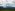 By: Adrianna Geiss and 
Daniella Stabio
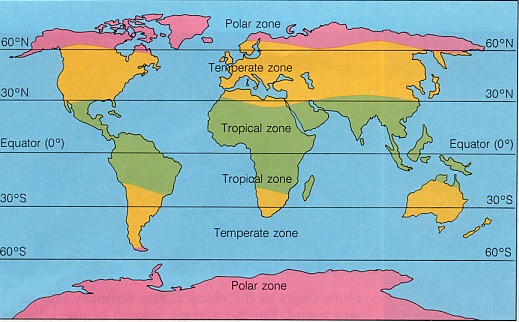 The Difference Between Climate and Weather
Climate is a kind of weather a place has over a period of years.
Weather is the rainfall, the humidity, the sunshine, and the winds  that make up the climate.
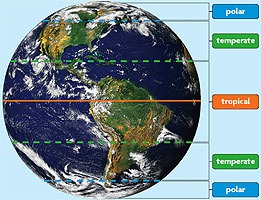 Tropical Climate Zone
Located along the equator
Sticky and humid
Warm and sunny
More living things here than any other place on Earth
Hot climate 
Feels like no winter
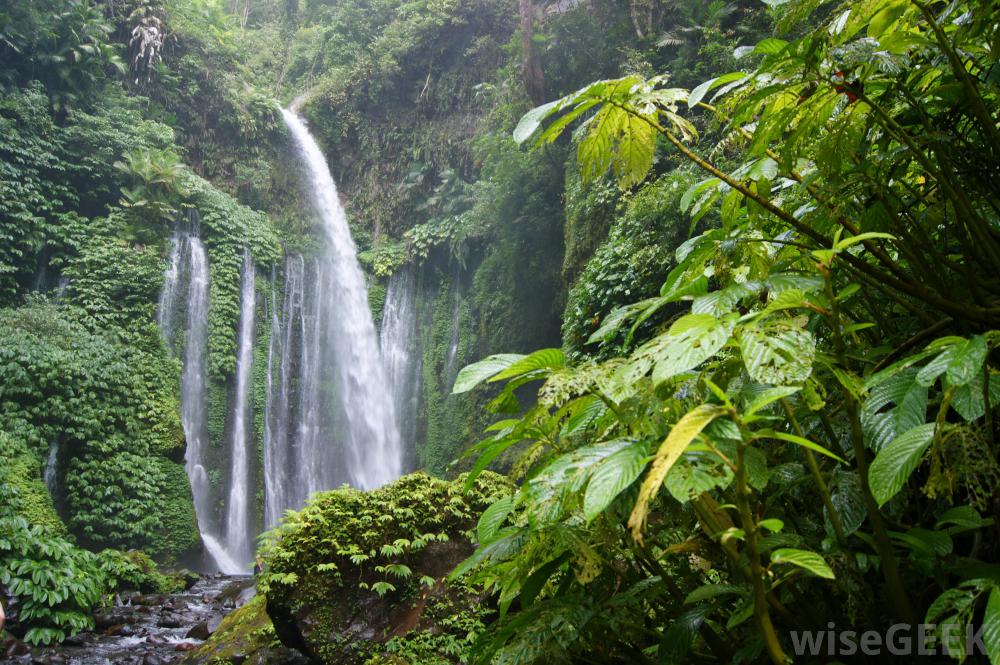 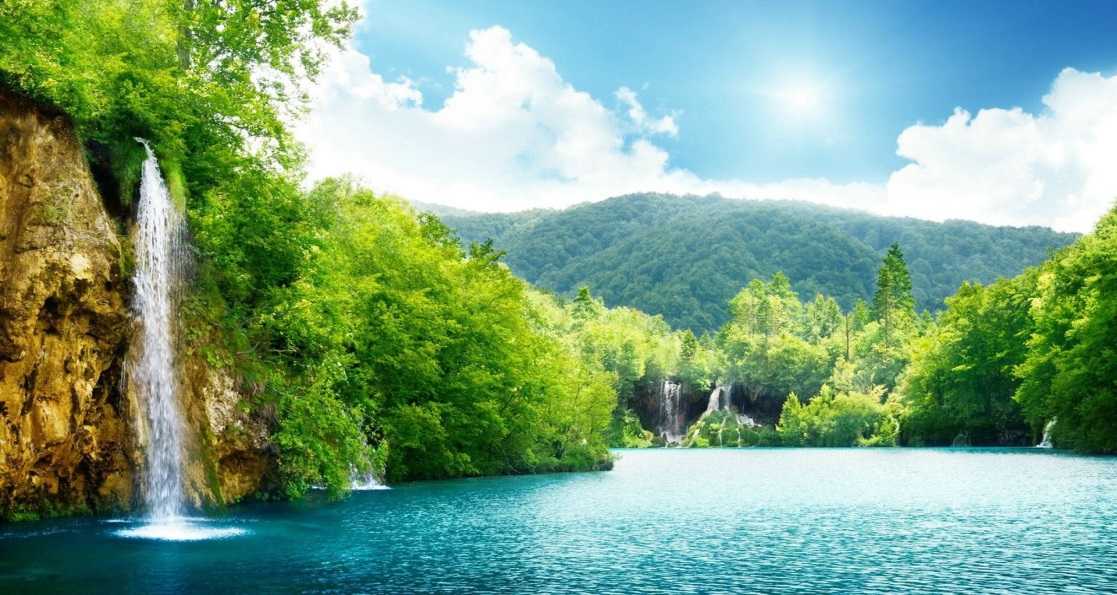 Temperate Climate Zone
Located above and below the equator
Four distinct seasons
Large forests with lots of trees
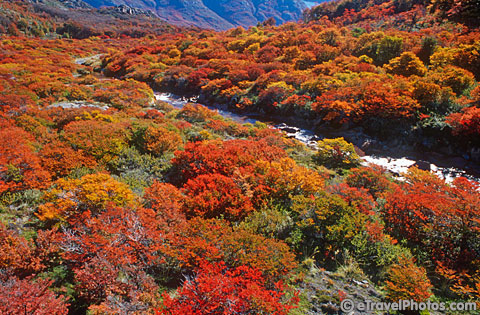 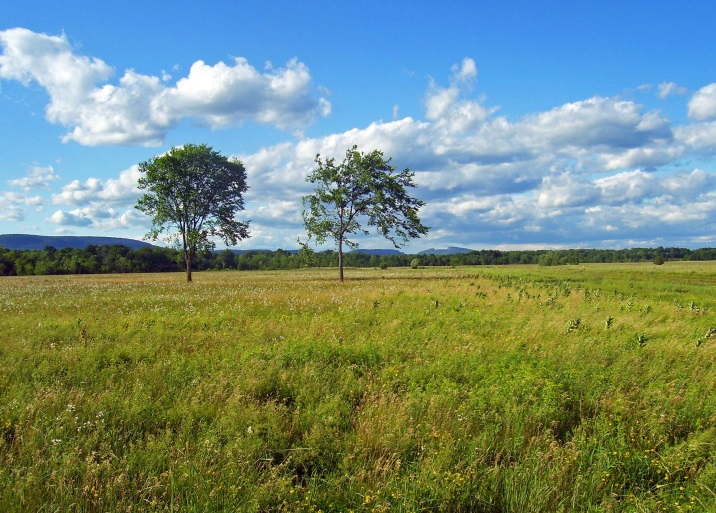 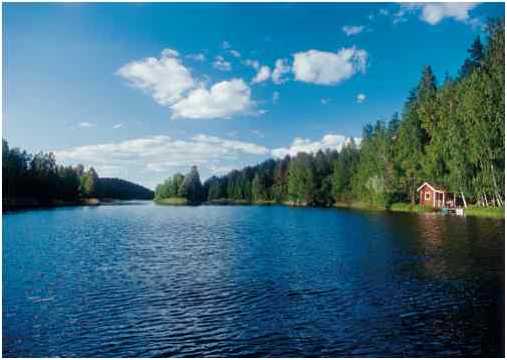 Desert Climate Zone
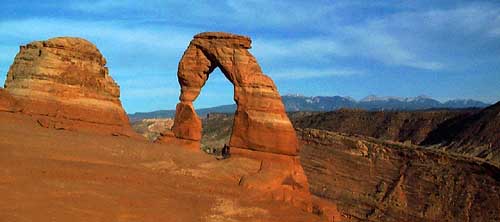 Located by The Tropical Zone
Very hot
Ground gets so hot it heats the air
Rocky and sandy
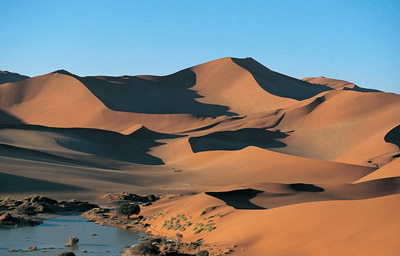 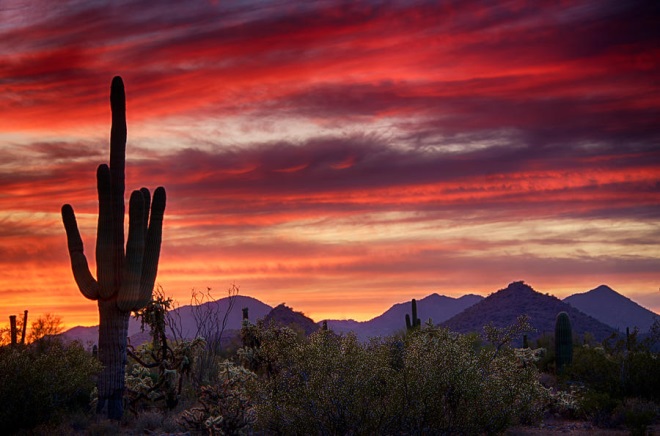 Polar Climate Zone
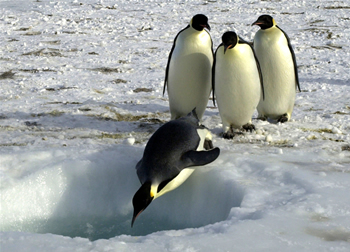 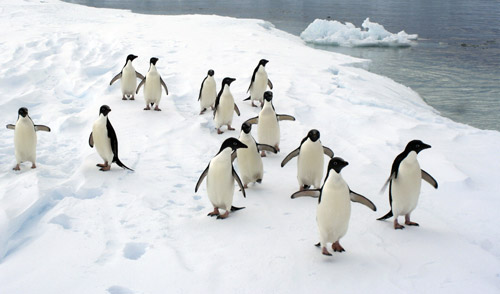 Located on the north and south poles
Very cold summers
Short summers
Not much daylight
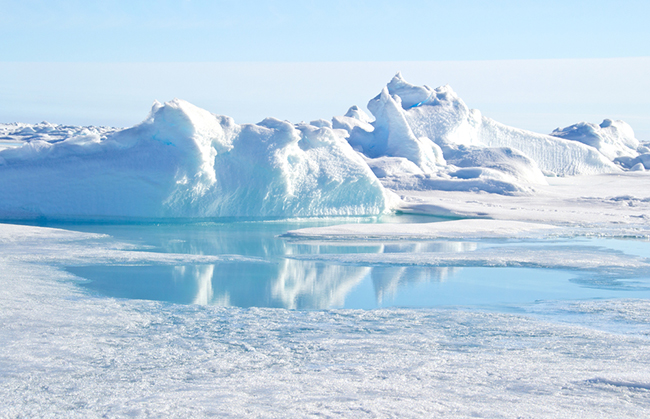 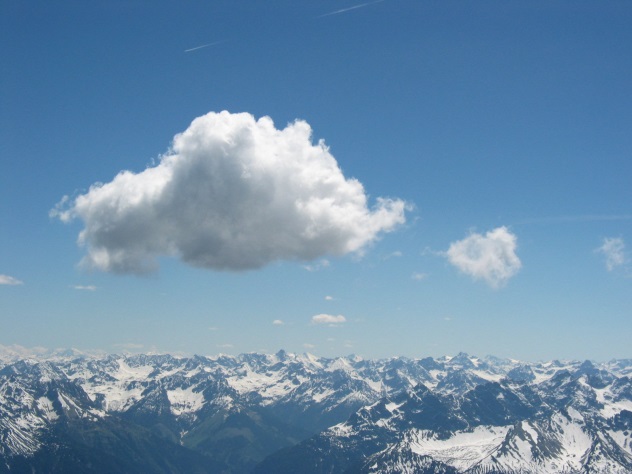 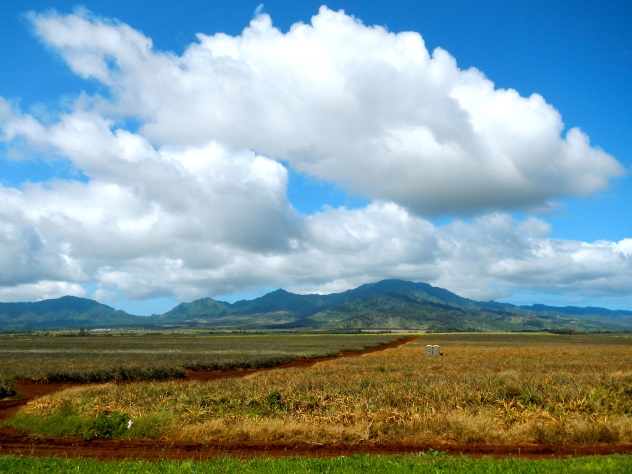 Cumulus Clouds
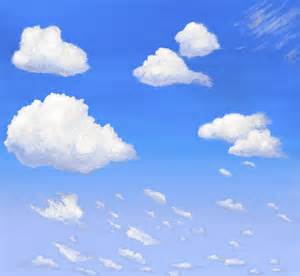 Fluffy
No storms
Nice weather
Large piles of white clouds
Up to 10,000 feet high
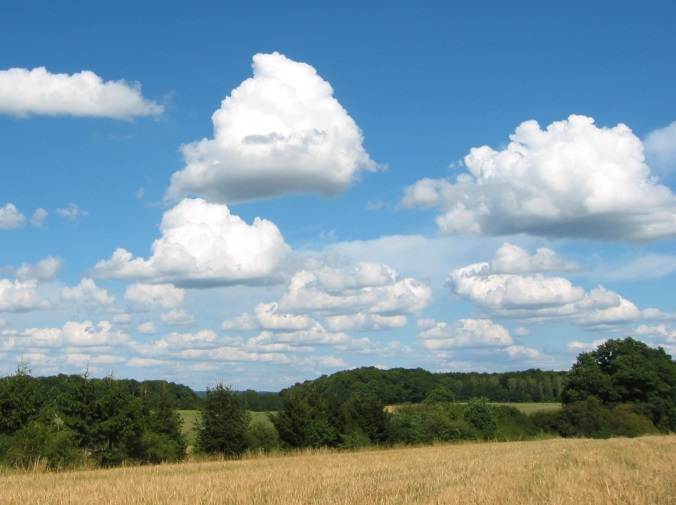 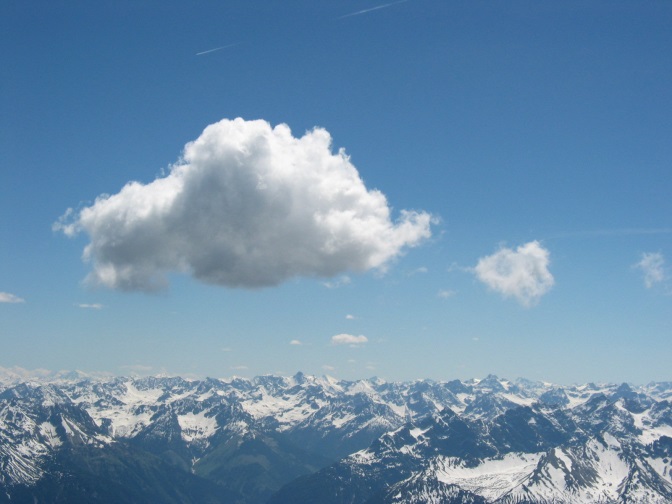 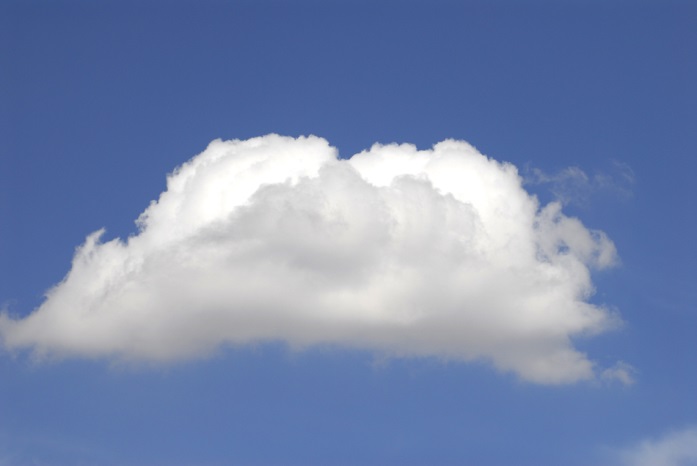 Cumulonimbus Clouds
Tall
20,000 feet high
Can be different shapes
Storms last less than an hour
Storms can involve snowball-sized hail
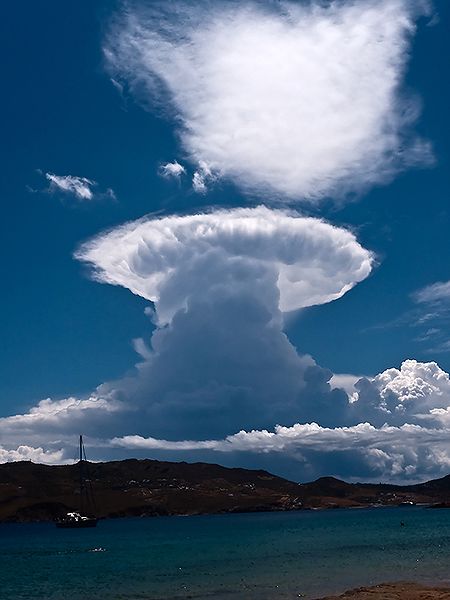 Stratus Clouds
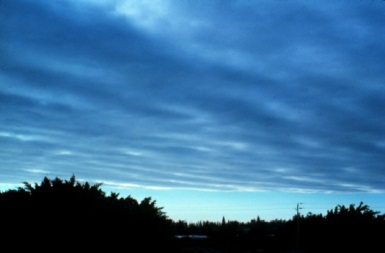 Stratus clouds are spread out and look like a blanket across the sky. They are not dark and  have no storms. They can reach up to  5,000 feet.
Stratonimbus Clouds
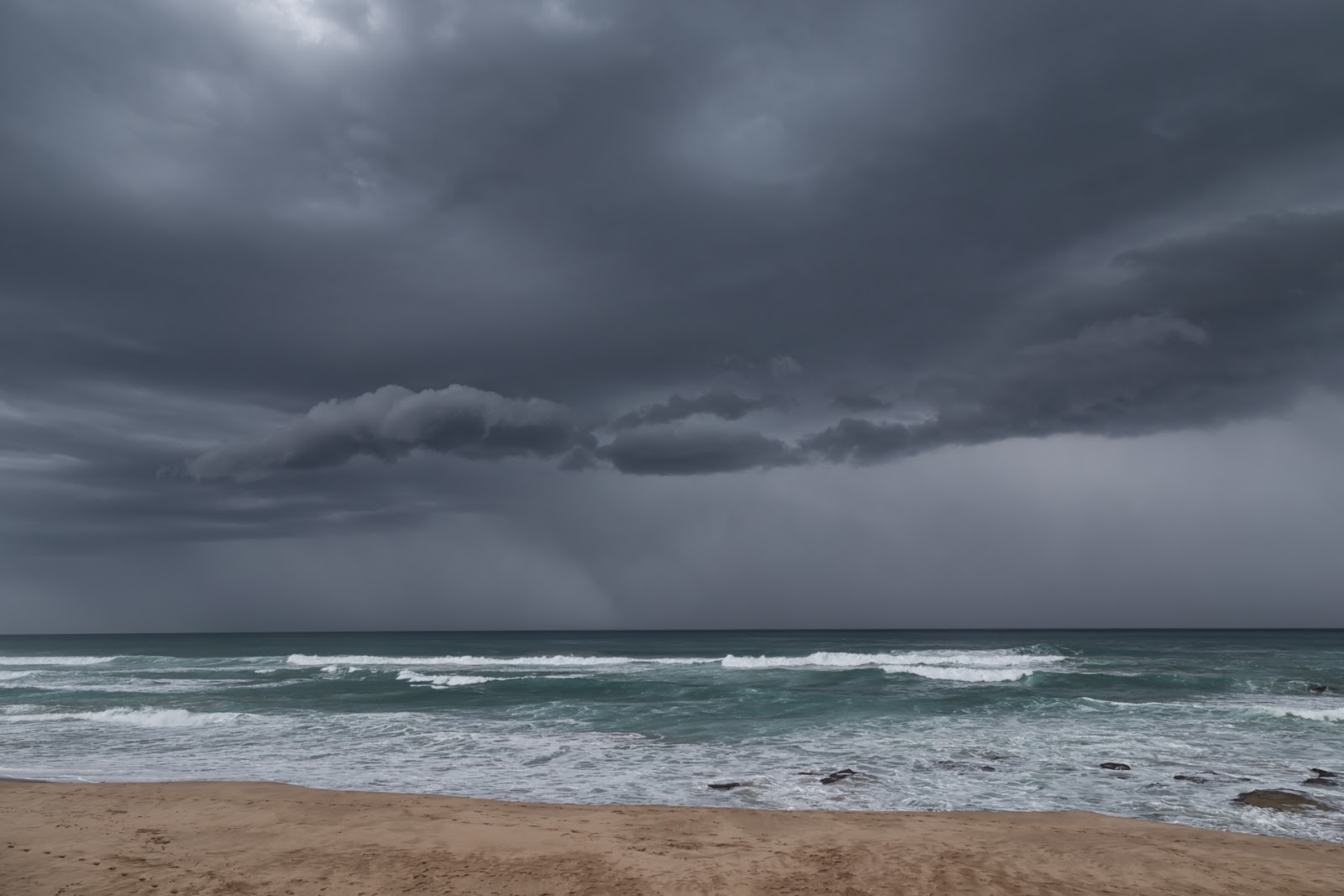 Stratonimbus clouds are spread out and are really dark. The storms can last all day and also look like a blanket in the sky. They can reach up to 5,000 feet.
Tornadoes
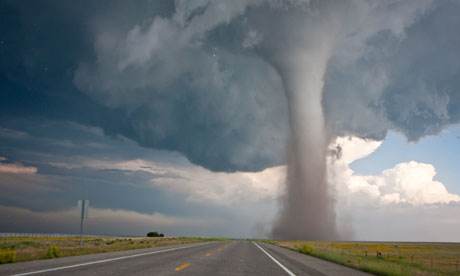 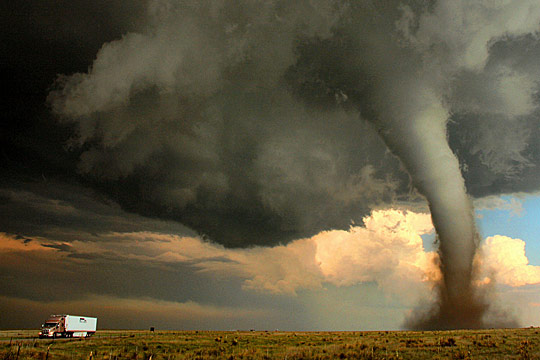 Tornadoes look like a giant funnel in the sky. Tornadoes happen when hot and cold air are moving in opposite directions. South Dakota, Nebraska, Kansas, Oklahoma, Northern Texas, and Eastern Colorado make up “Tornado Alley.”
A hurricane begins as a tropical storm,  but when it reaches 74 mph, it changes. Hurricanes bring heavy rain and strong winds. When hurricanes are out at sea, they cause little damage. When hurricanes hit land, they are very destructive.
Hurricanes
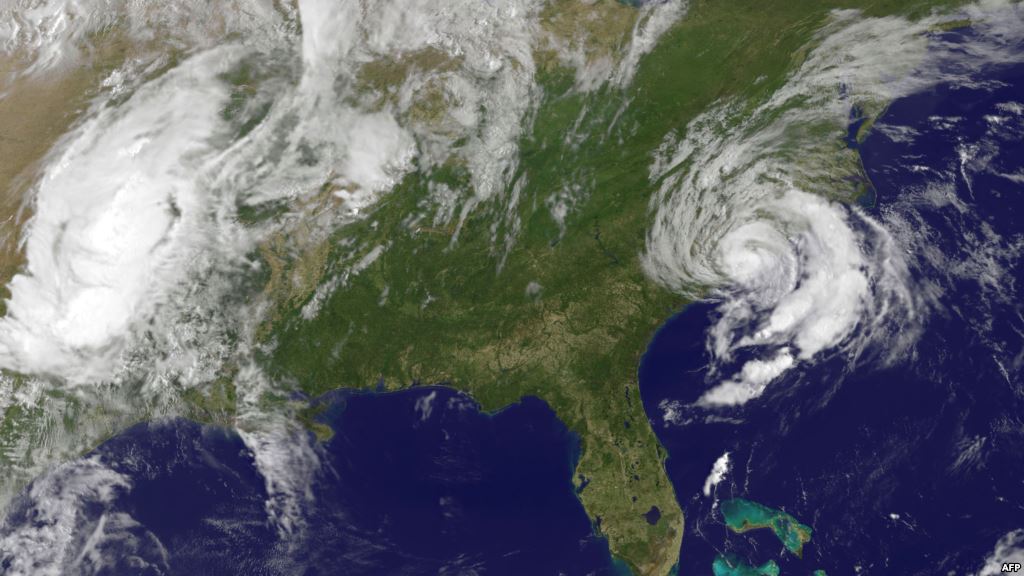 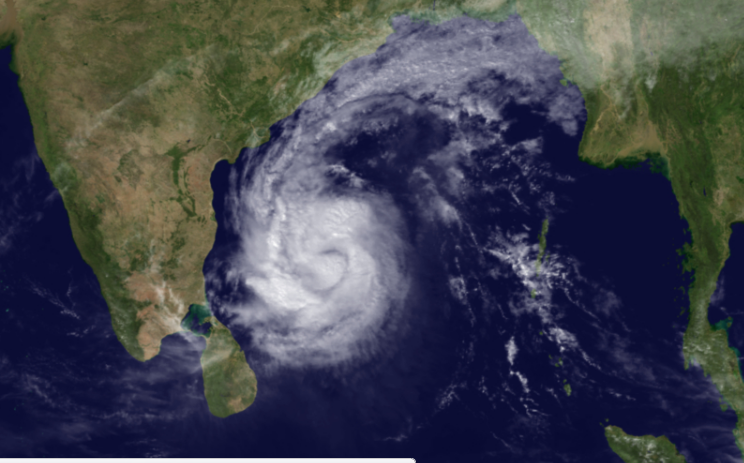 Blizzards
A blizzard is a big snowstorm that causes people to stay inside all day. Blizzards bring strong winds and lots of snow. People that get caught in a blizzard find that it is hard to see and very cold.
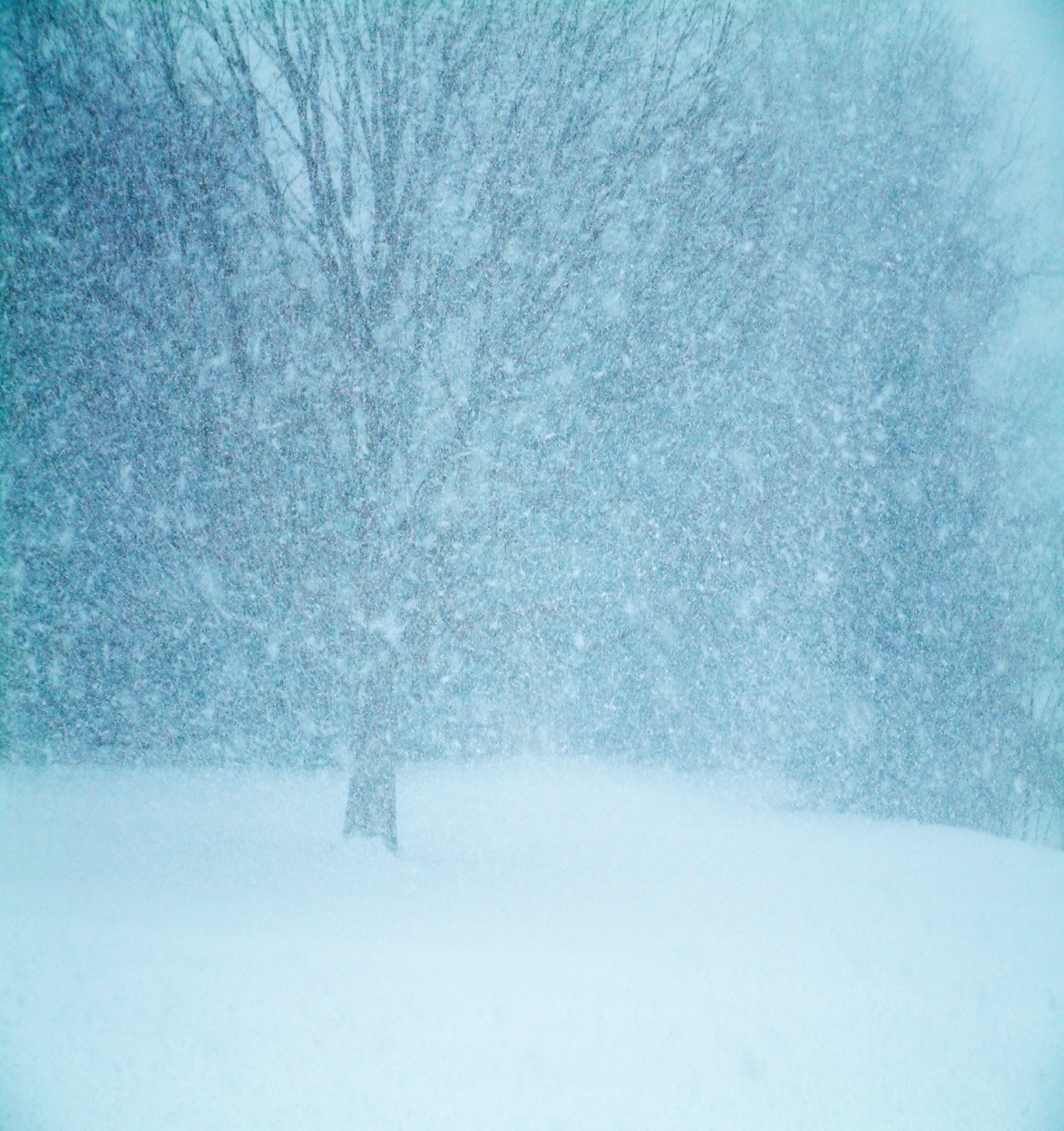 Extreme Weather Pictures
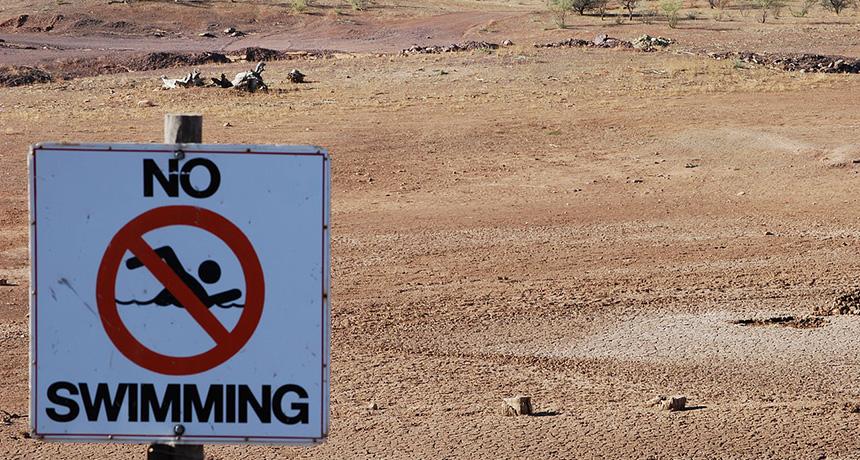 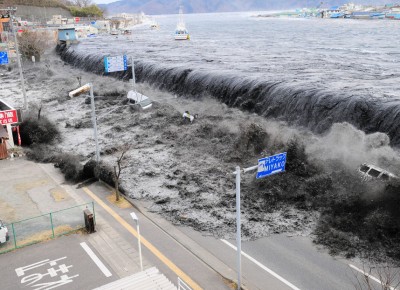 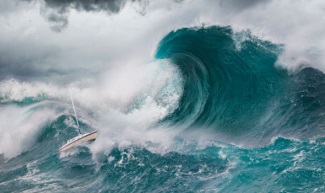 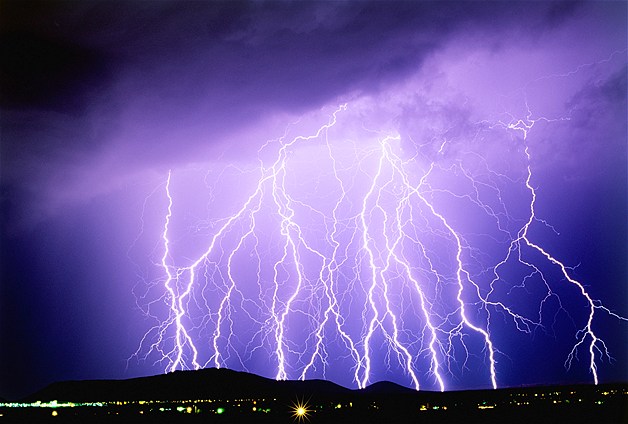 Hope You Learned Something New!!